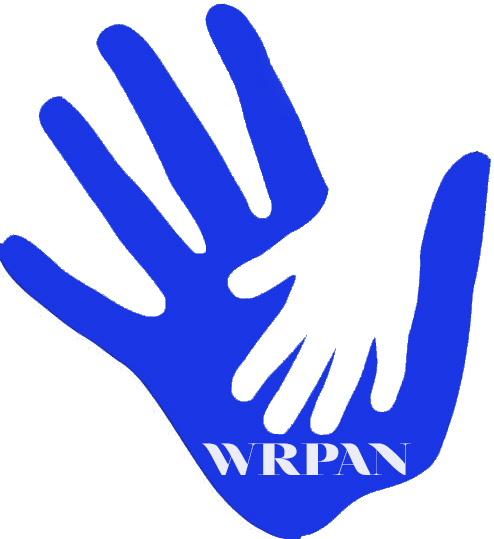 Wood Ridge Parent Advisory Network
January 28th, 2016
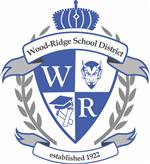 The Team
Superintendent -Nick Cipriano
Child Study Team Director – Kelly Lopez
Board of Education Liaison- Tom Schmidt
Parent Liaison – Bonnie Taylor
Doyle School Liaison - John Milne
Intermediate School Liaison- Nina Kedersha
High School Liaison - Monica Roscoe
Out of District Placement Liaison-Open
Bilingual Parents Parent Liaisons-
Anna Gaeta and Blenda Johansen
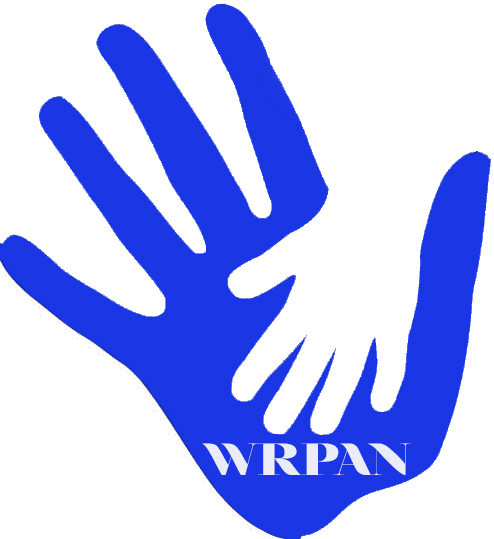 Special Education Parent Advisory GroupsRequired for all school districts in New Jersey
New Jersey Administrative Code 6A:14-1.2(h) 
EFFECTIVE: September 5, 2006 Amended Effective: December 6, 2010
Each board of education shall ensure that a special education parent advisory group is in place in the district to provide input to the district on issues concerning students with disabilities.
Responsibilities Of  Wood Ridge Parent Advisory Network?
Encourage parent turnout to meetings and training sessions
Make the organization visible by being involved in outreach activities
Participate in the planning, development, and evaluation of Special Education Program by addressing the substantive priorities to parents
Establishing communication with non-English speaking parents/members
Assist the district in organizing and coordinating workshops and training sessions for parents
Creating spin off groups. Example: “Parent Support” group
Purpose
To provide direct input on the policies, programs and practices that impact services and supports for children with disabilities and their families.
To increase the involvement of families of children with special needs in making recommendations on special education policy.
To advise on matters that pertain to the education, health and safety of children with special needs.
To advise on unmet needs of children with disabilities.
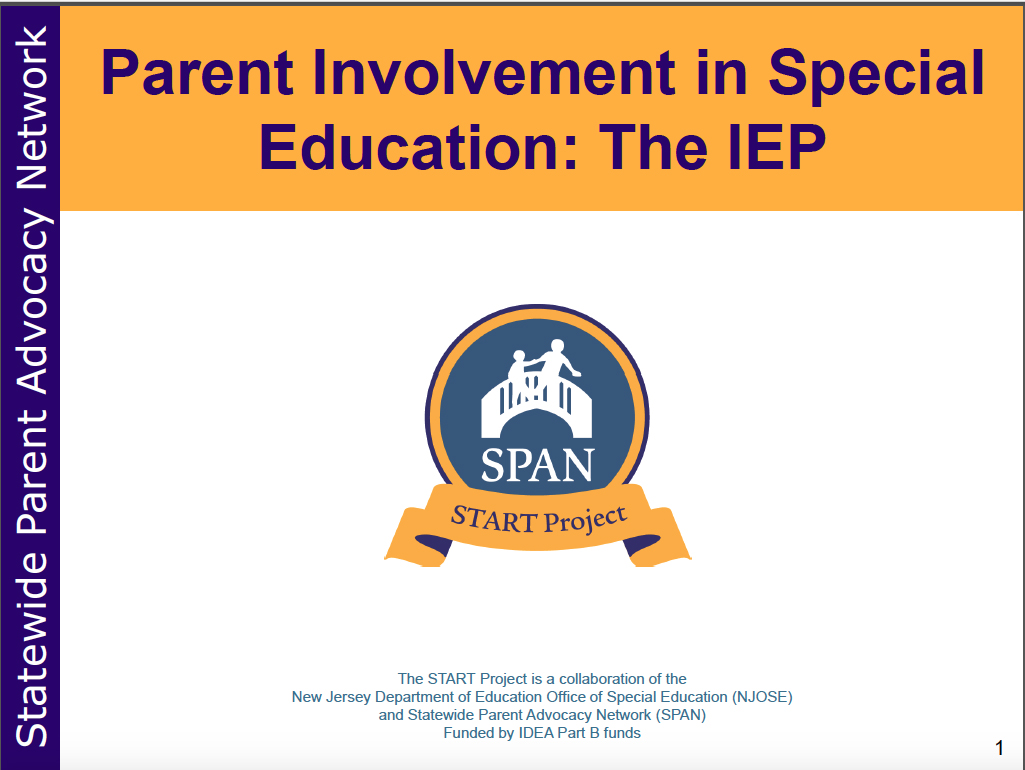 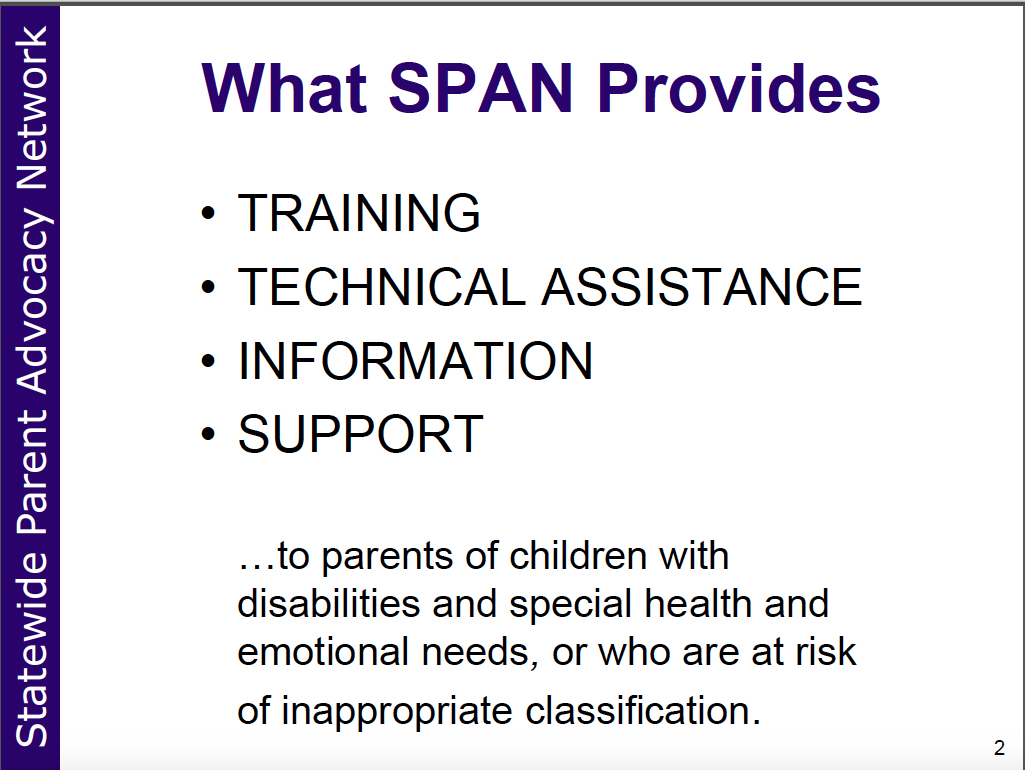 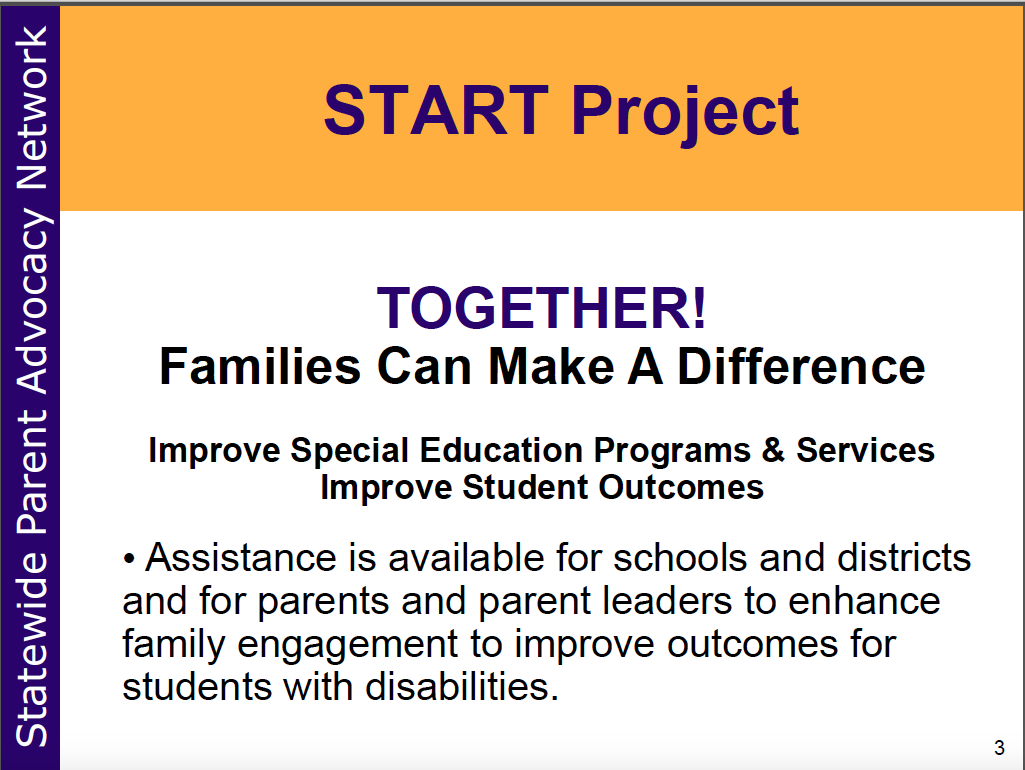 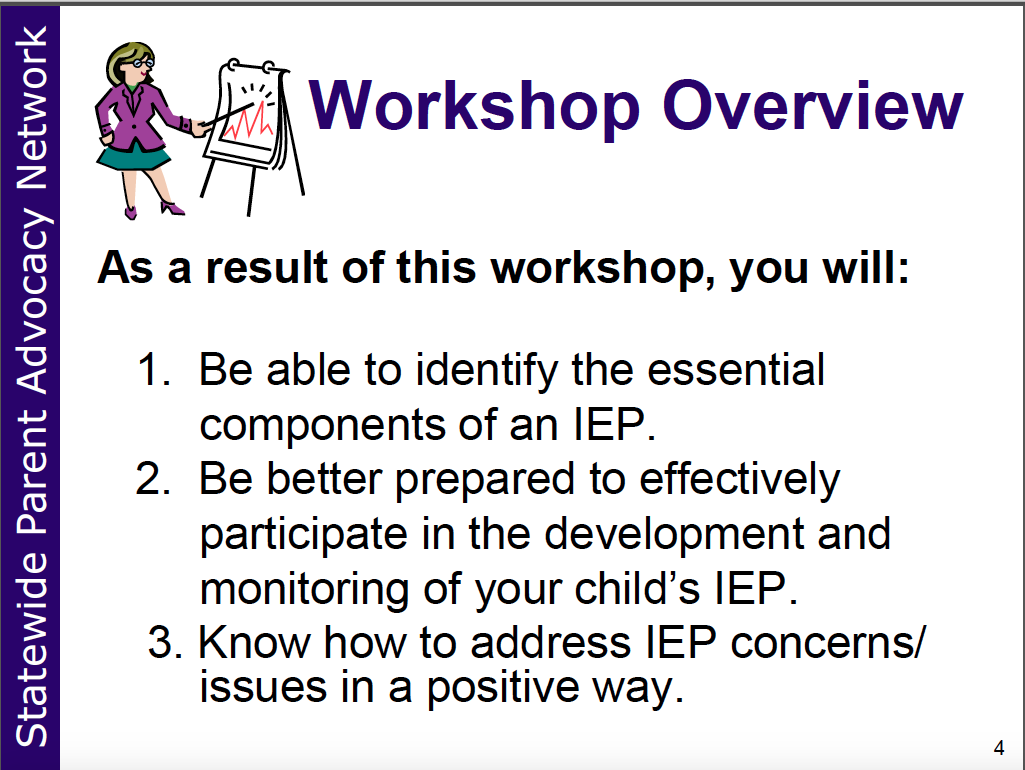 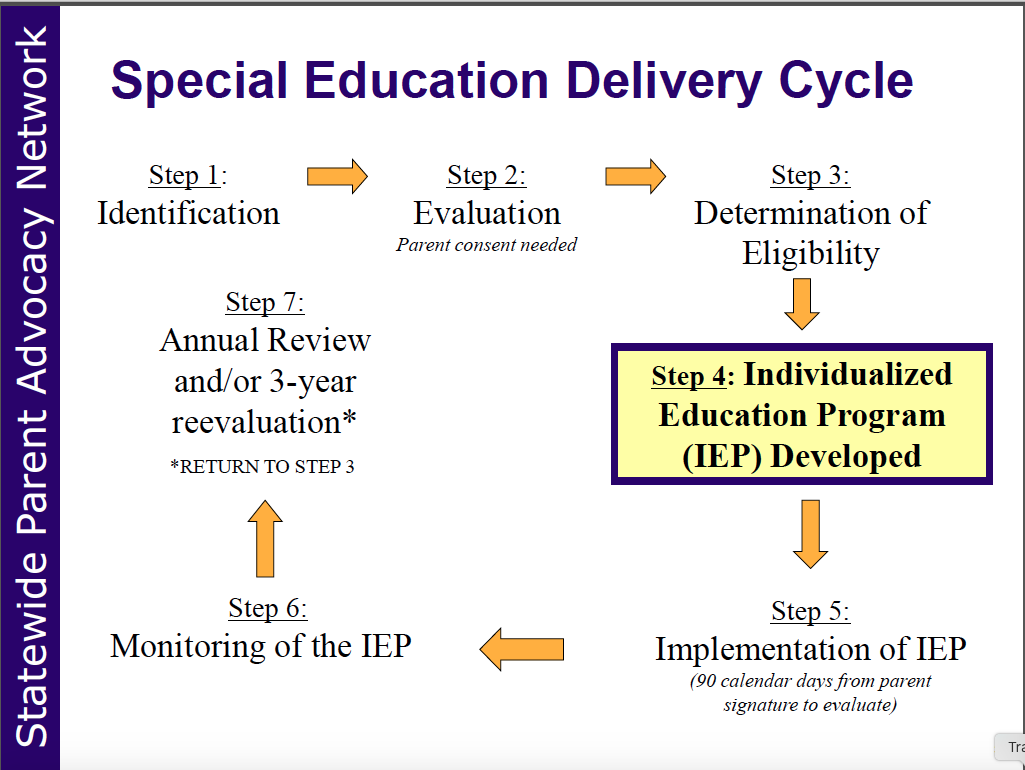 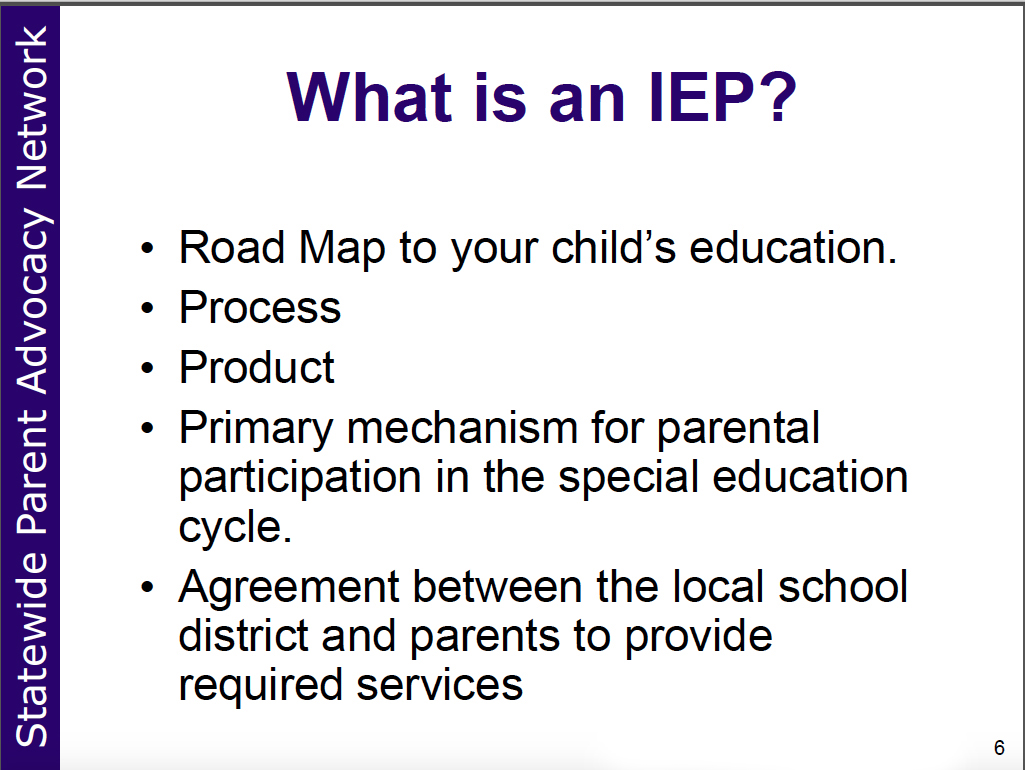 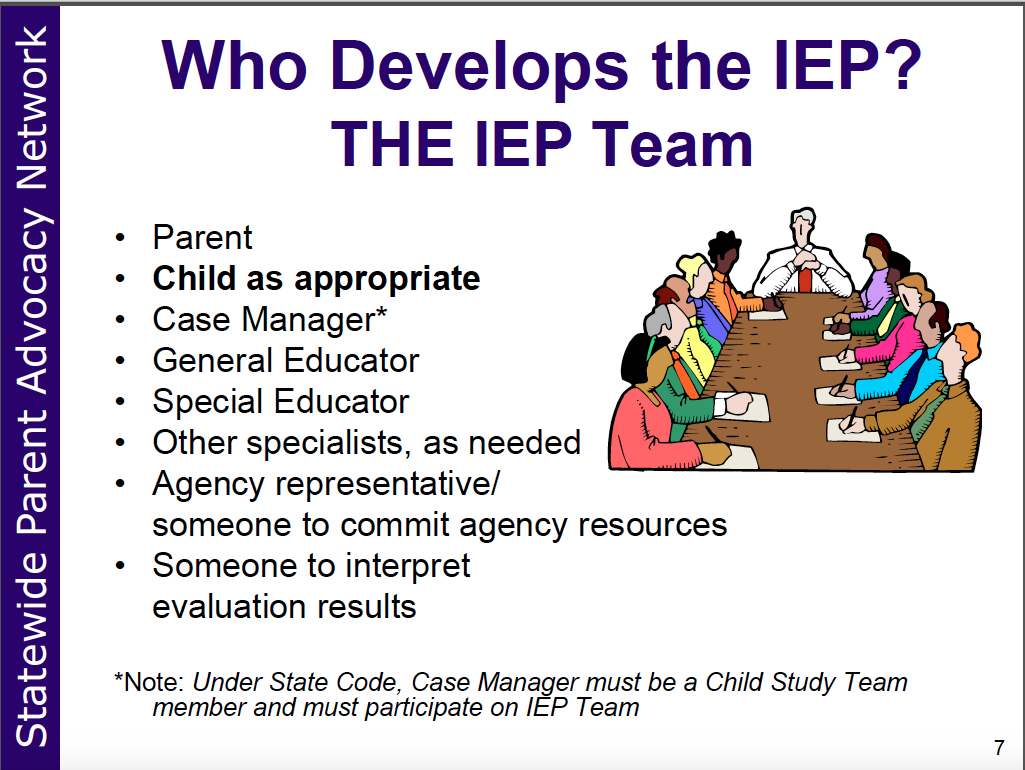 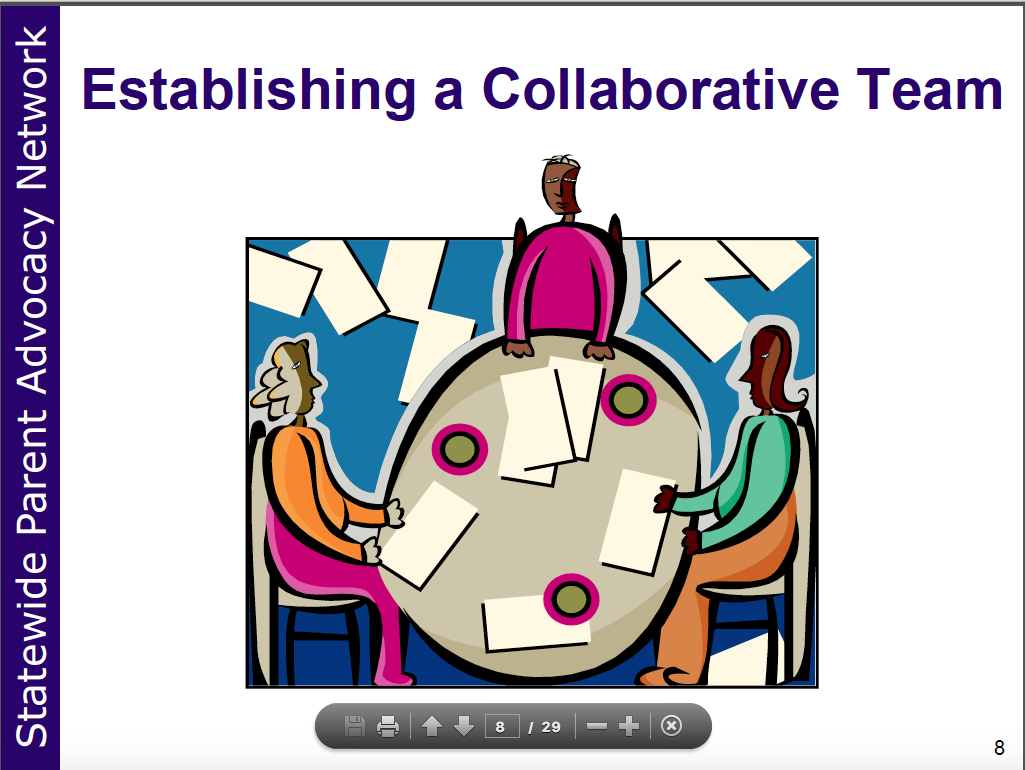 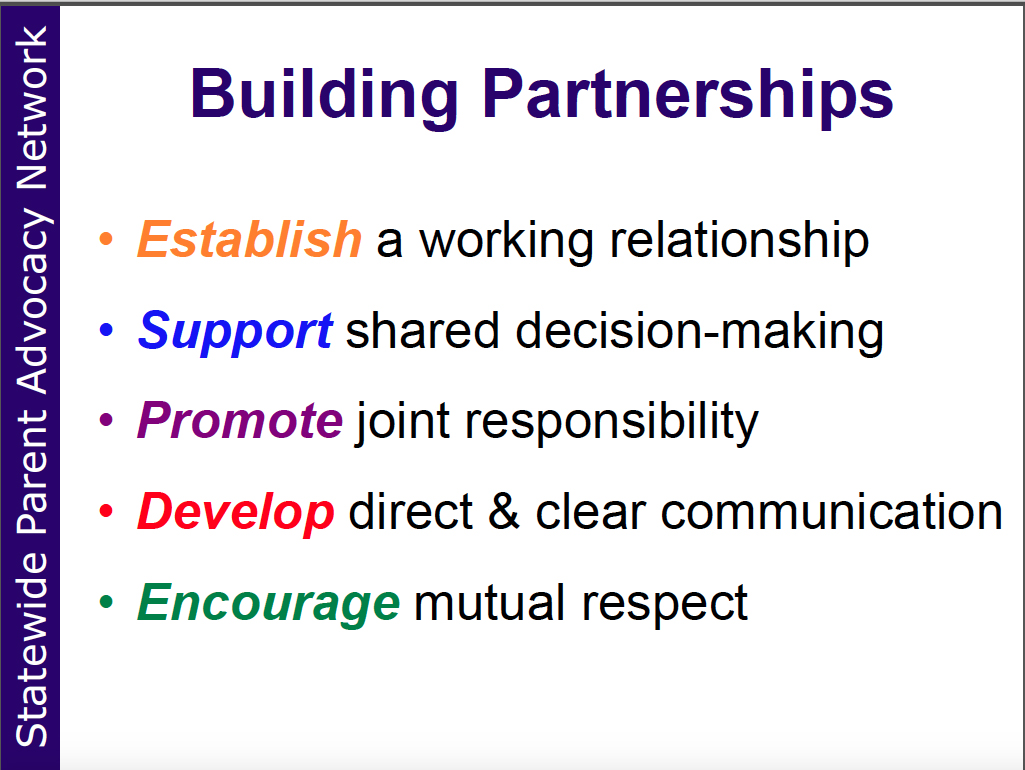 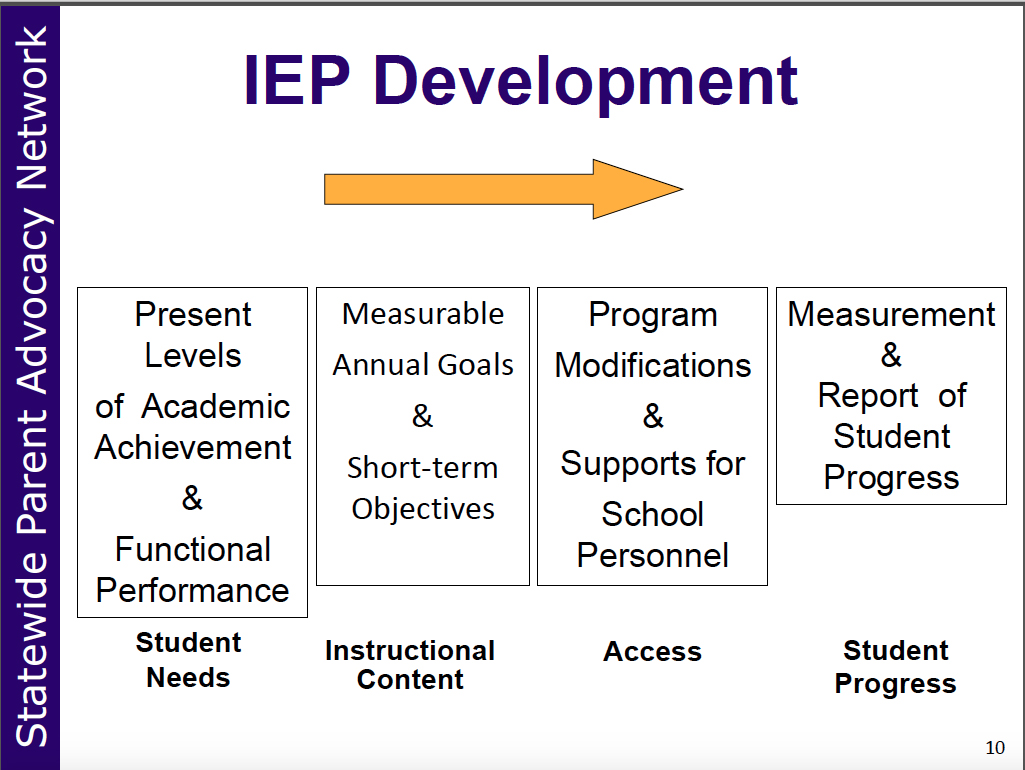 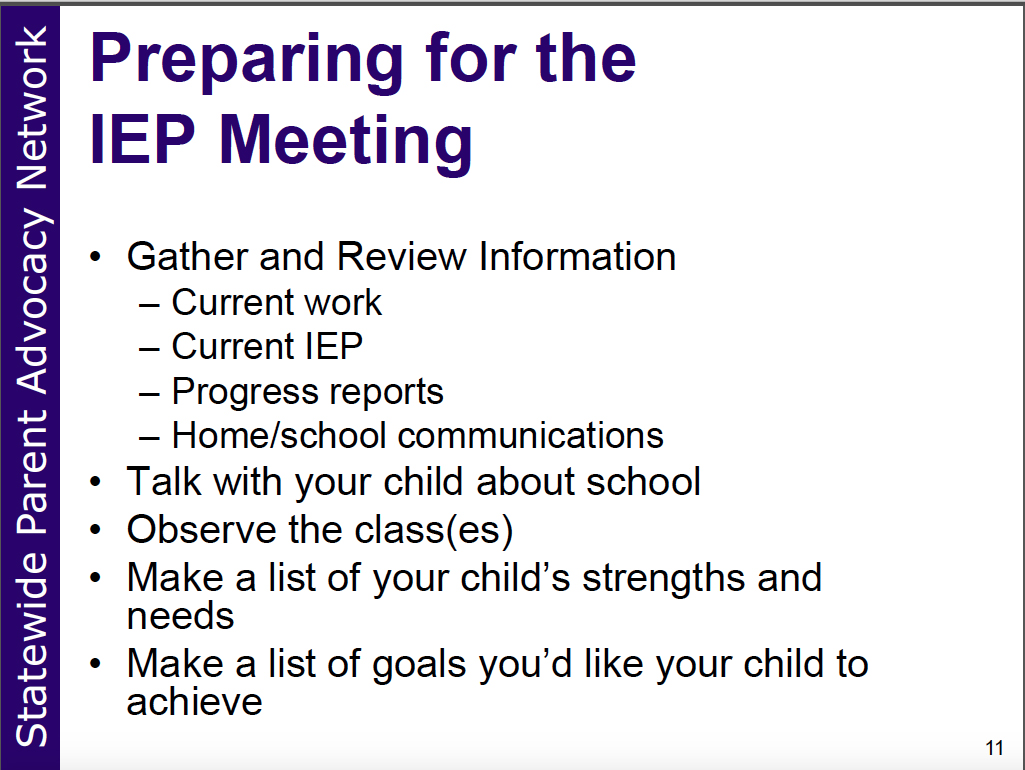 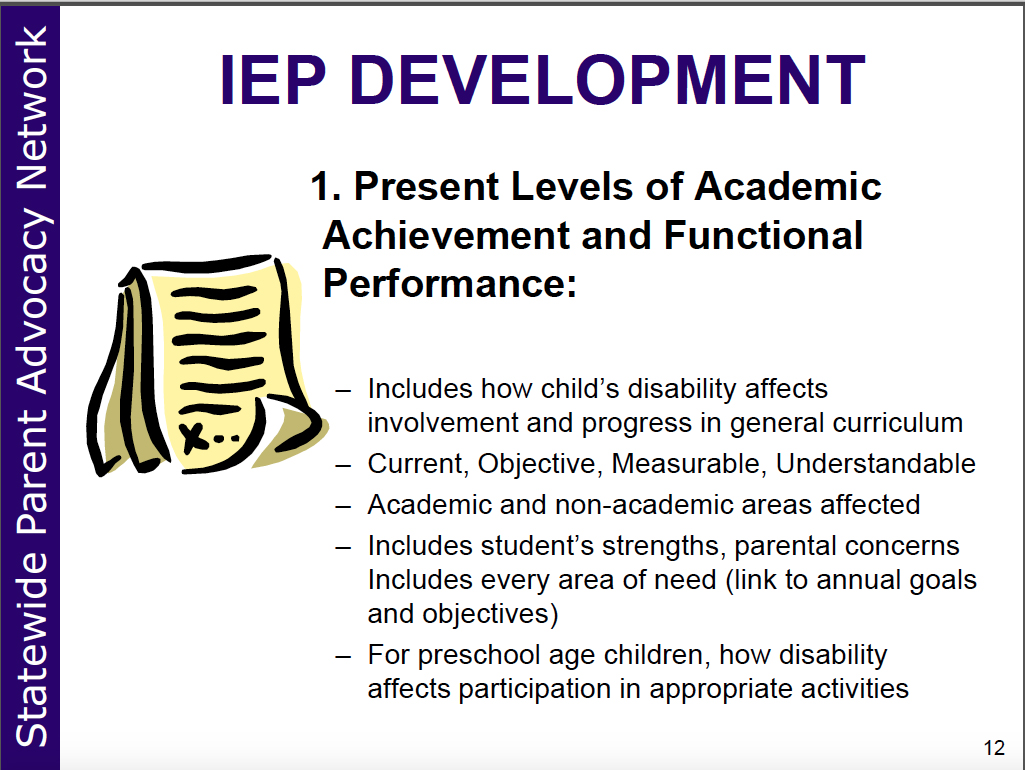 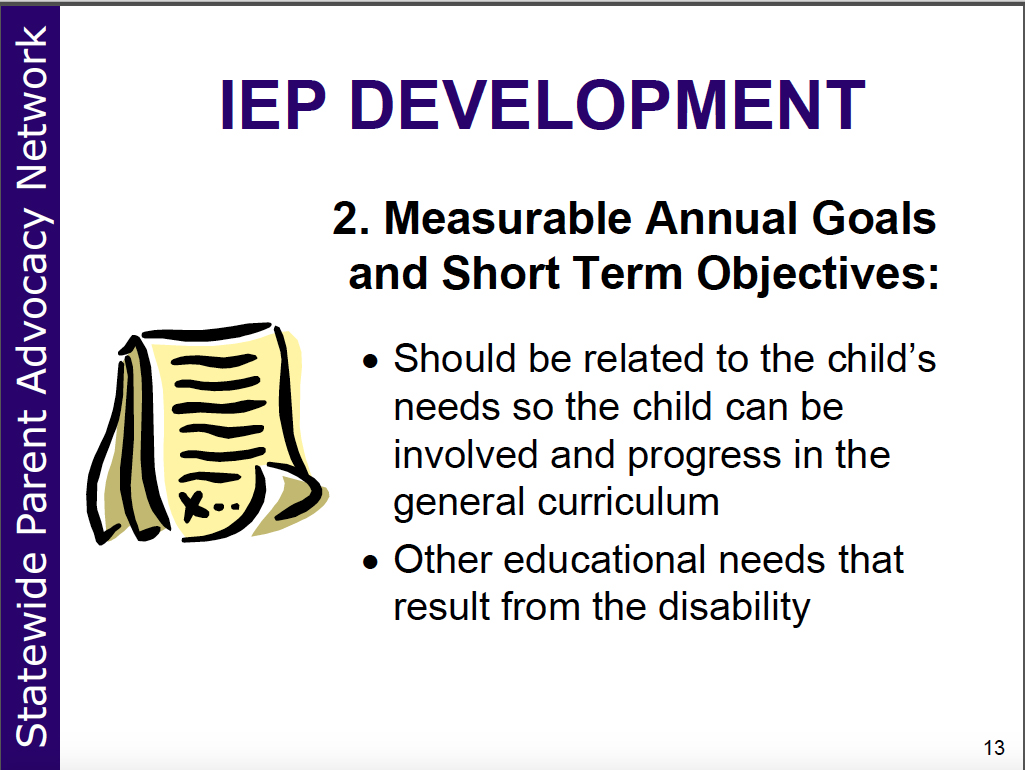 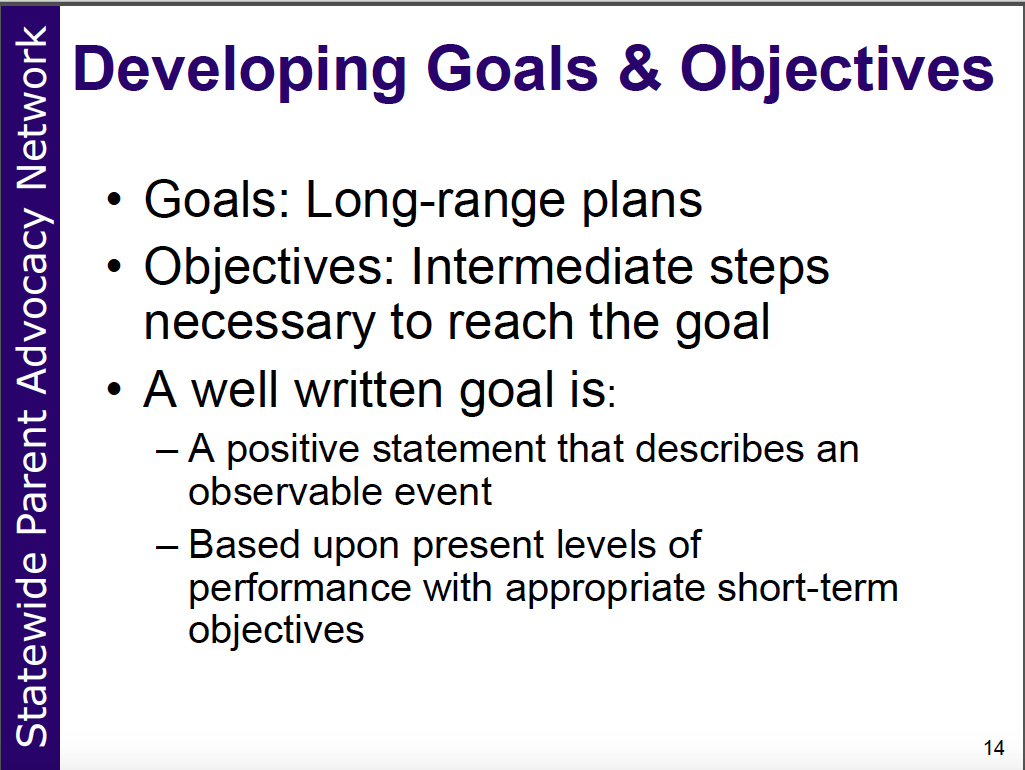 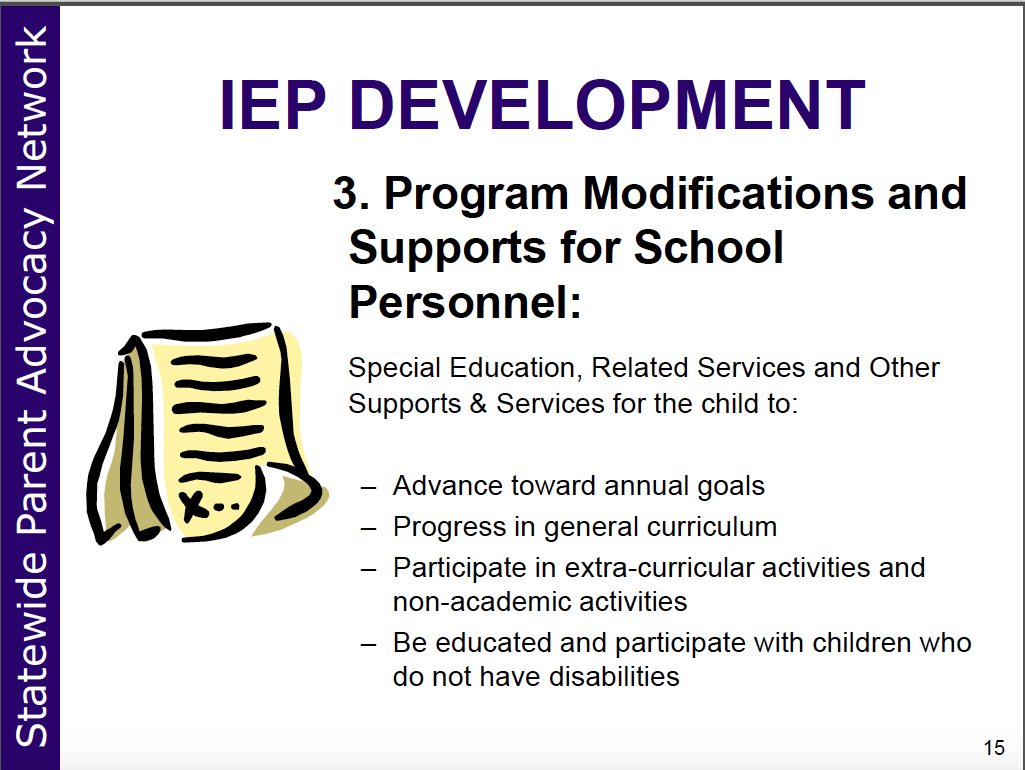 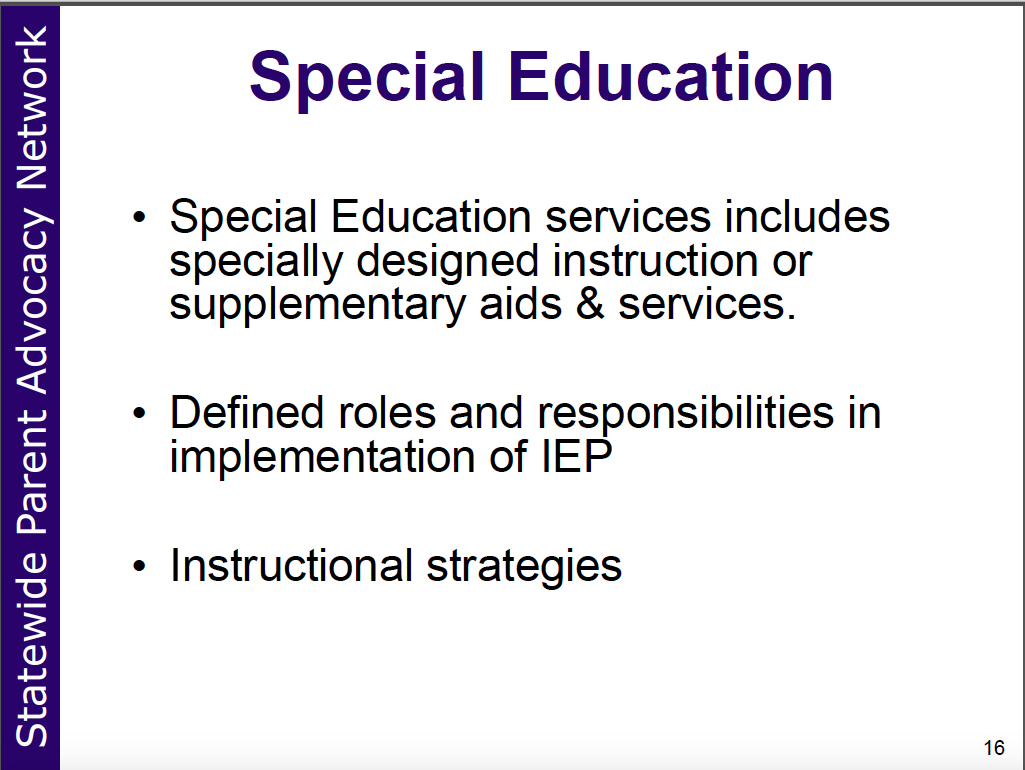 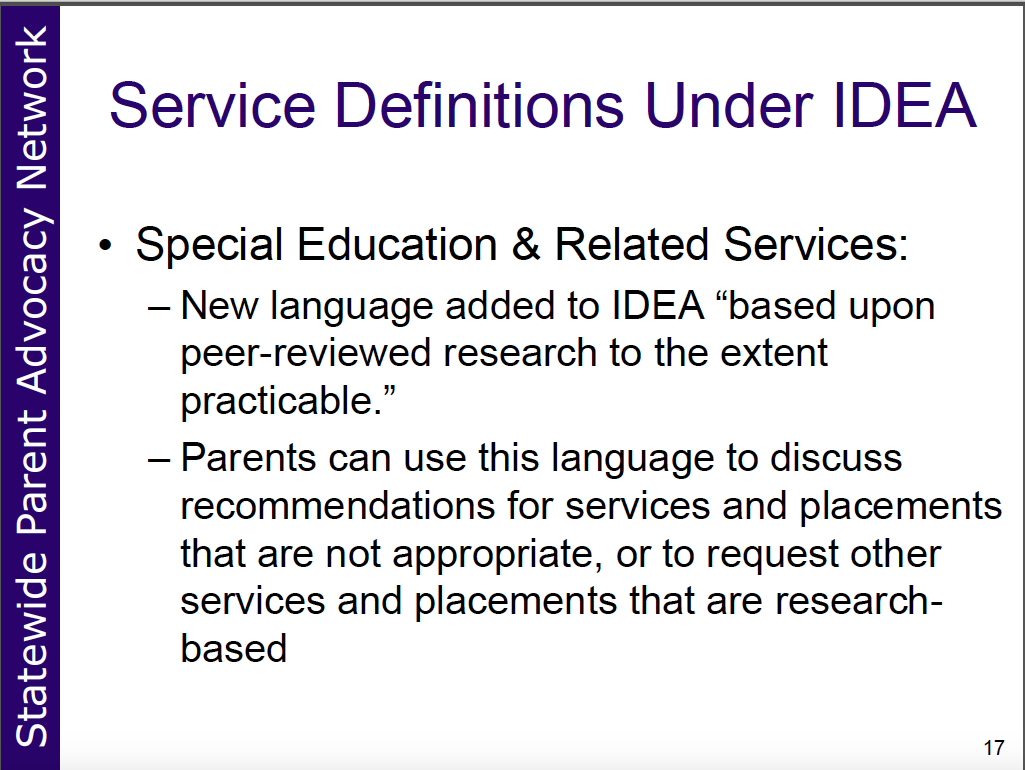 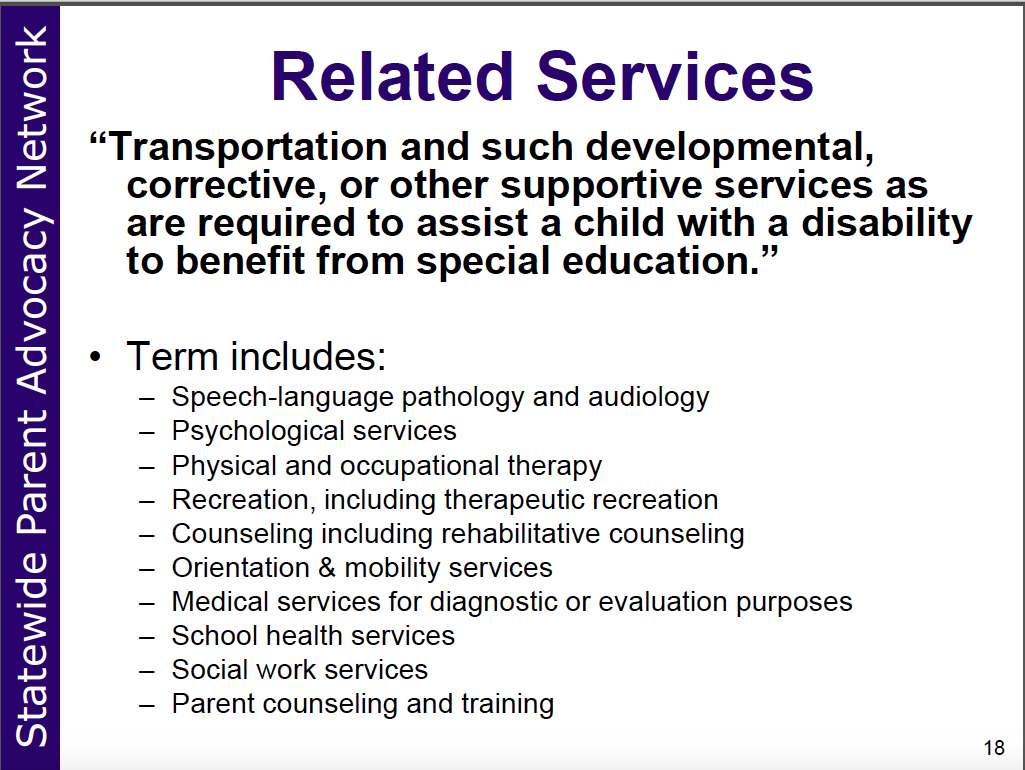 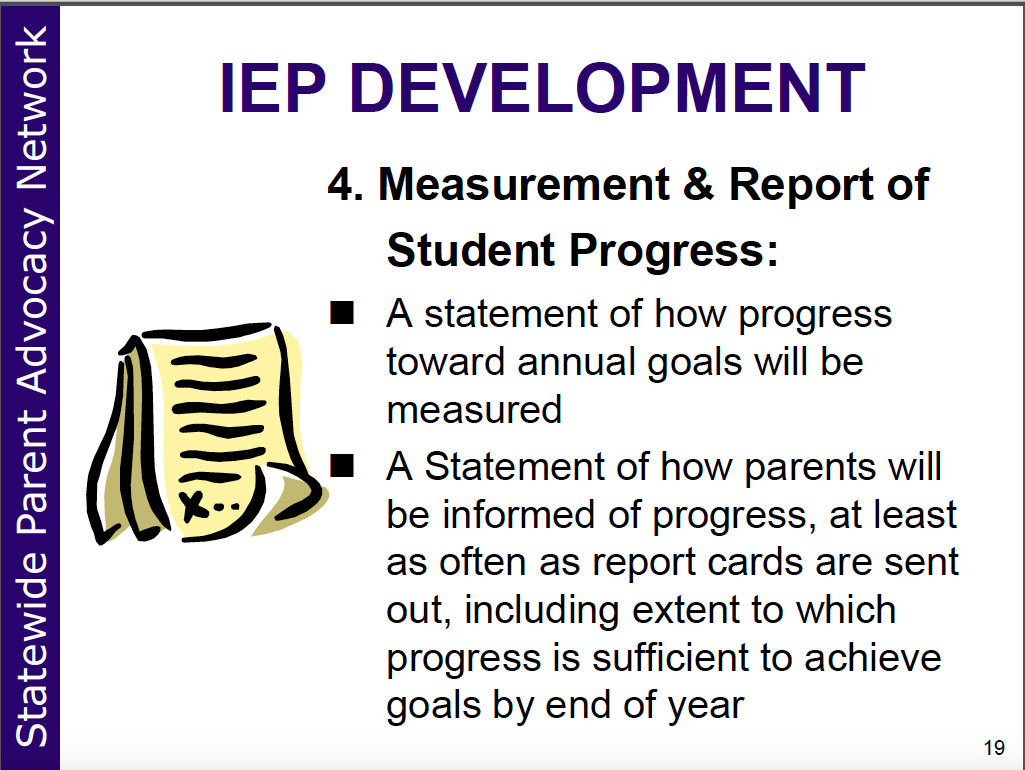 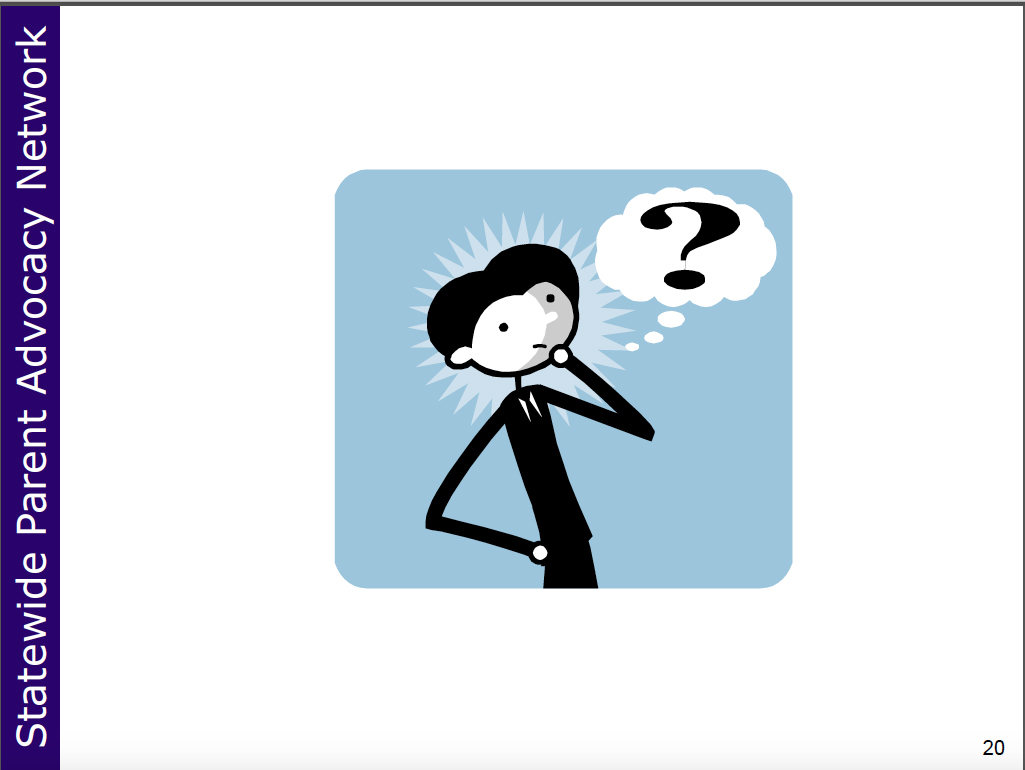 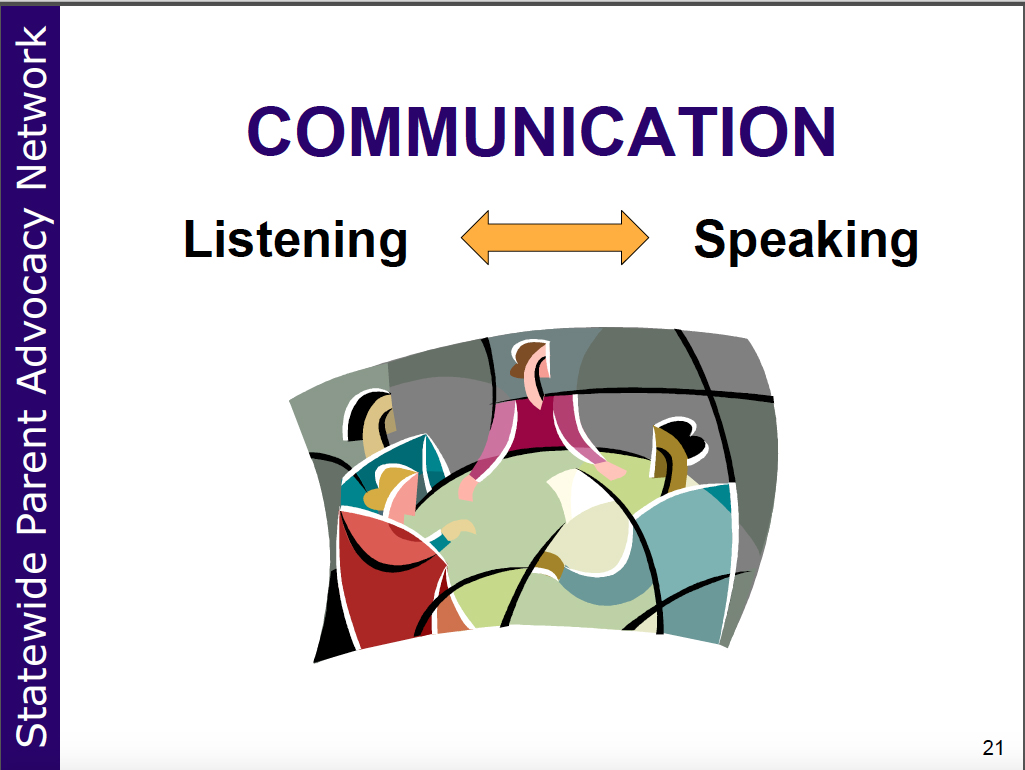 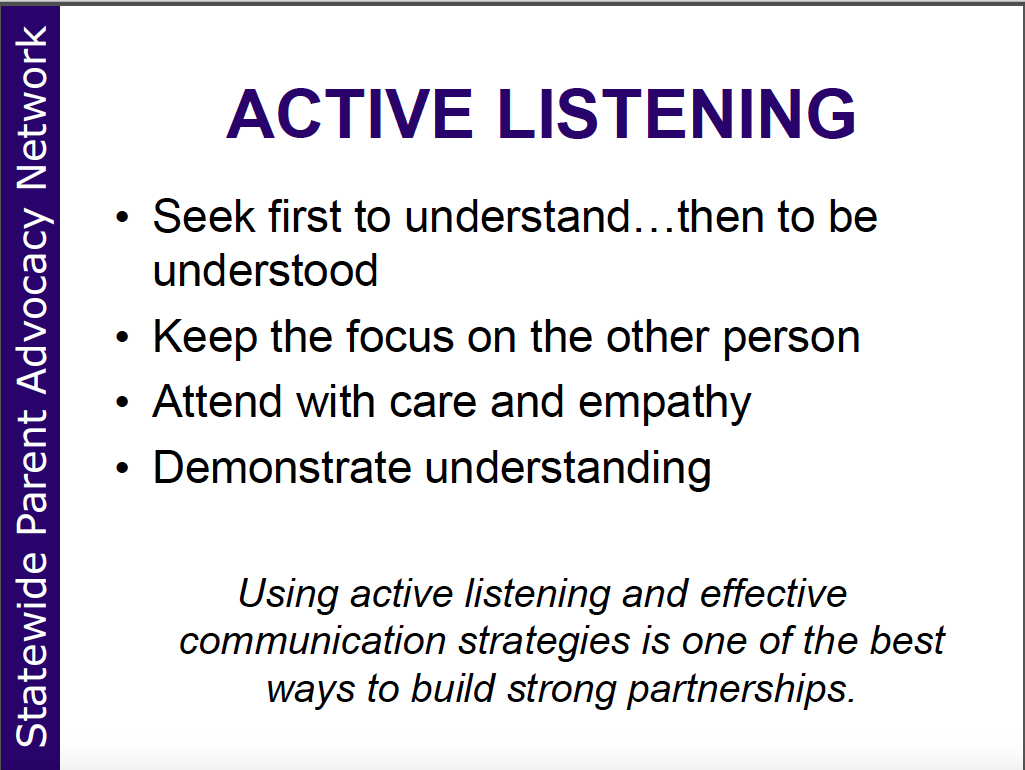 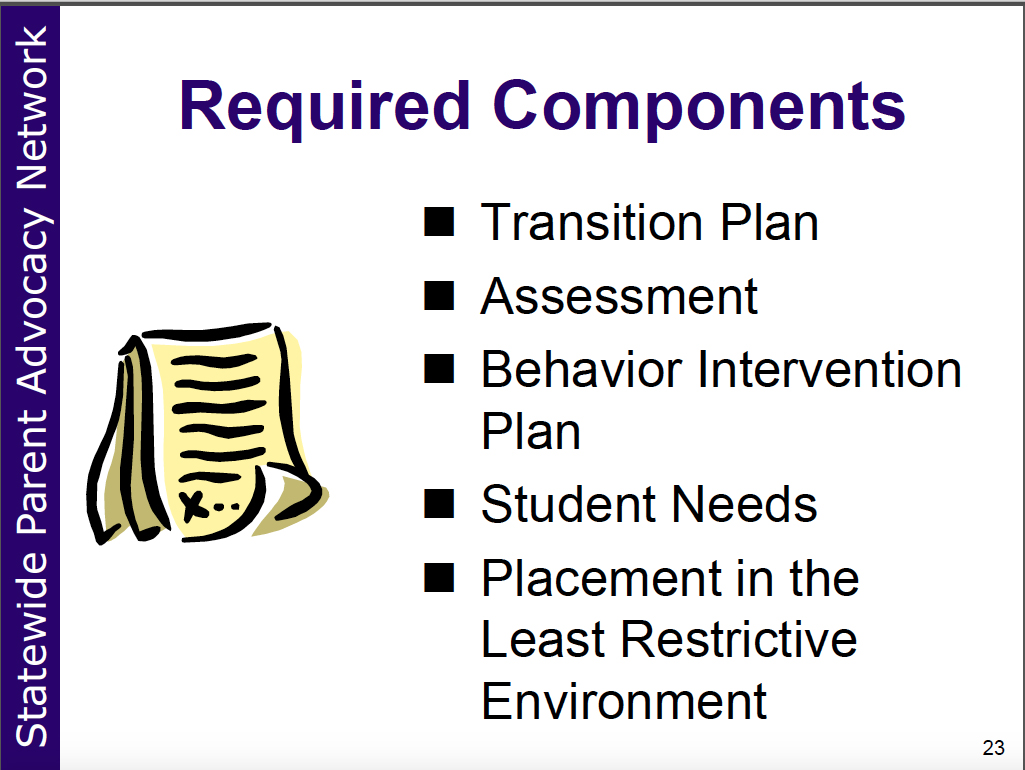 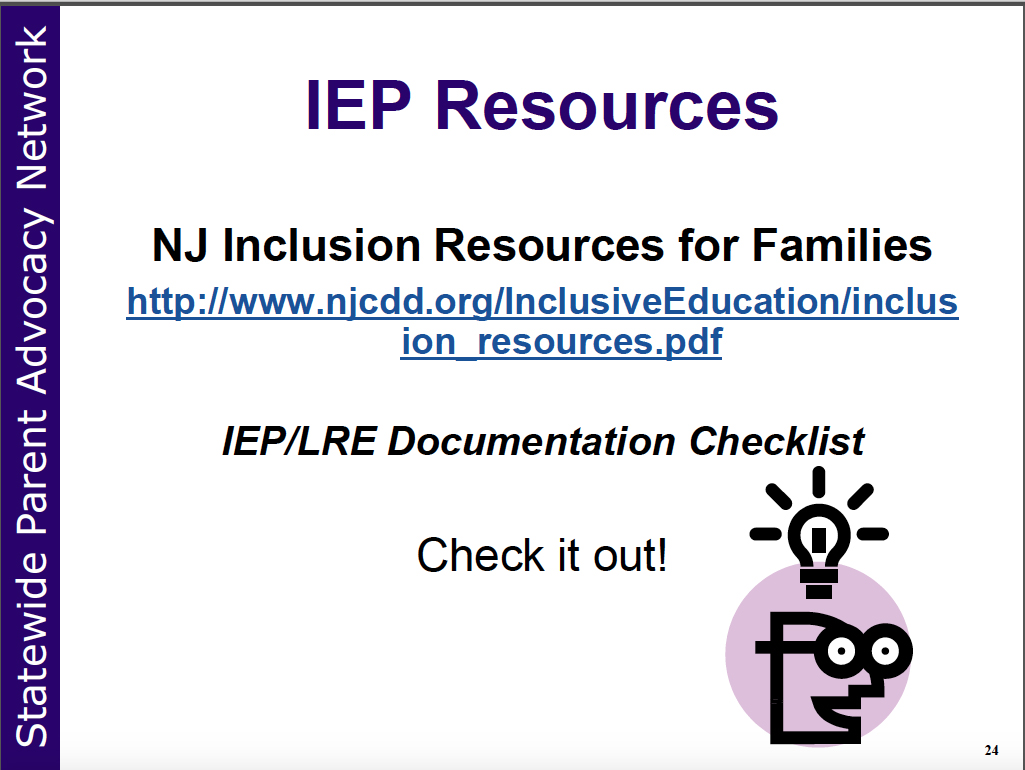 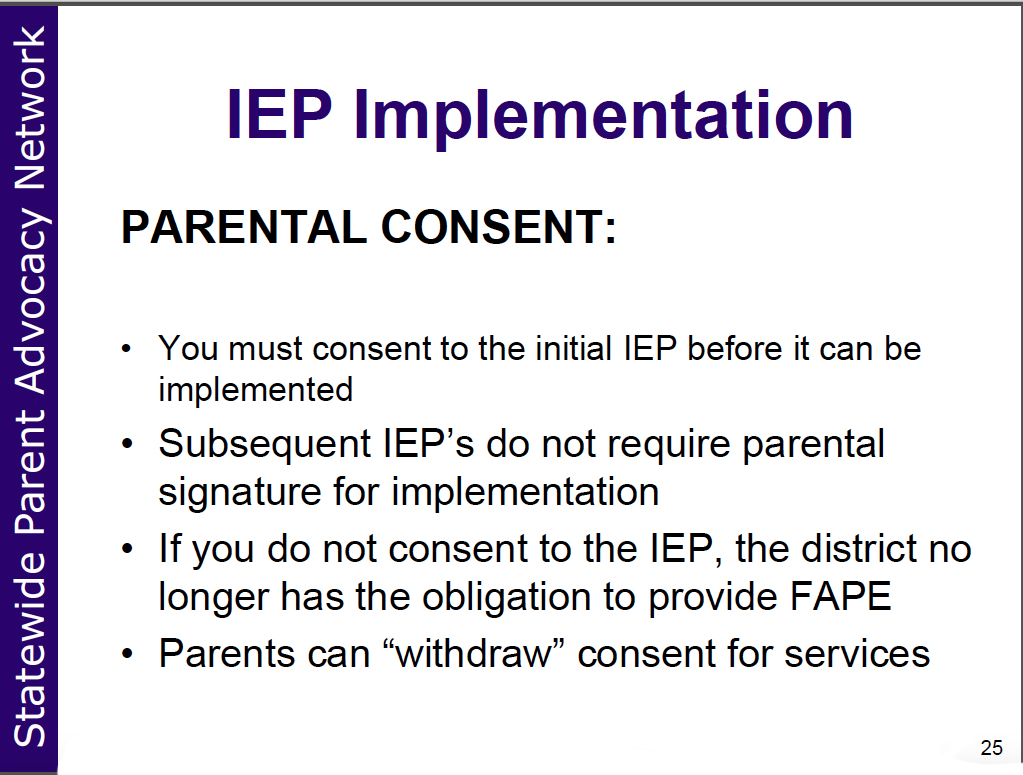 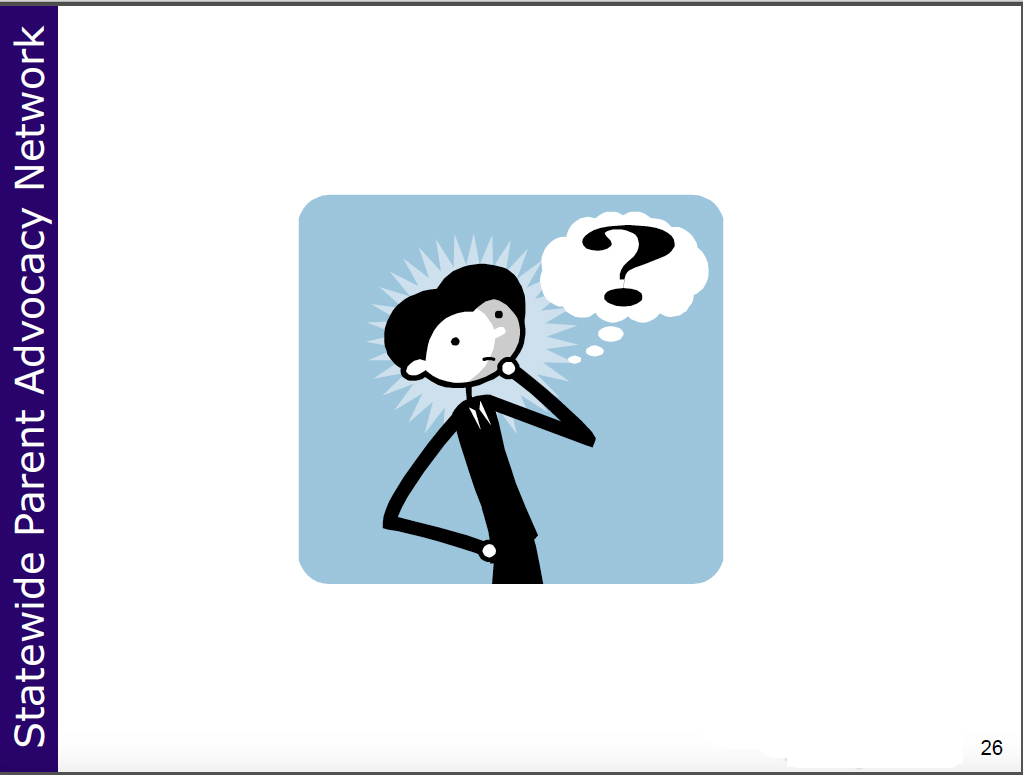 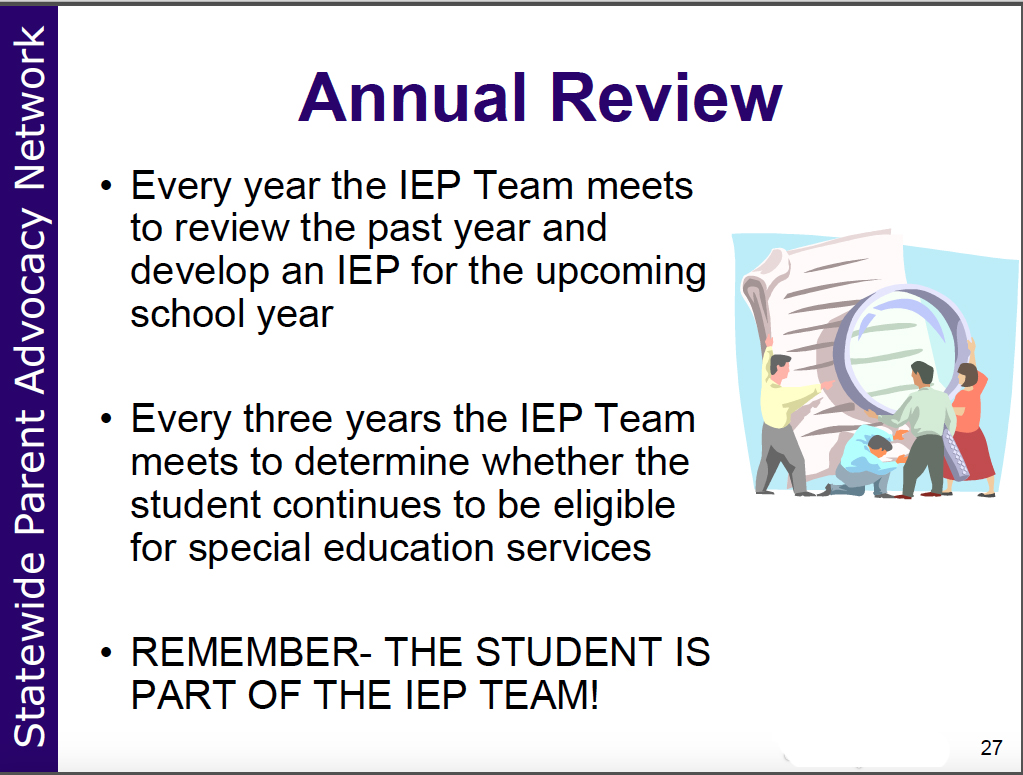 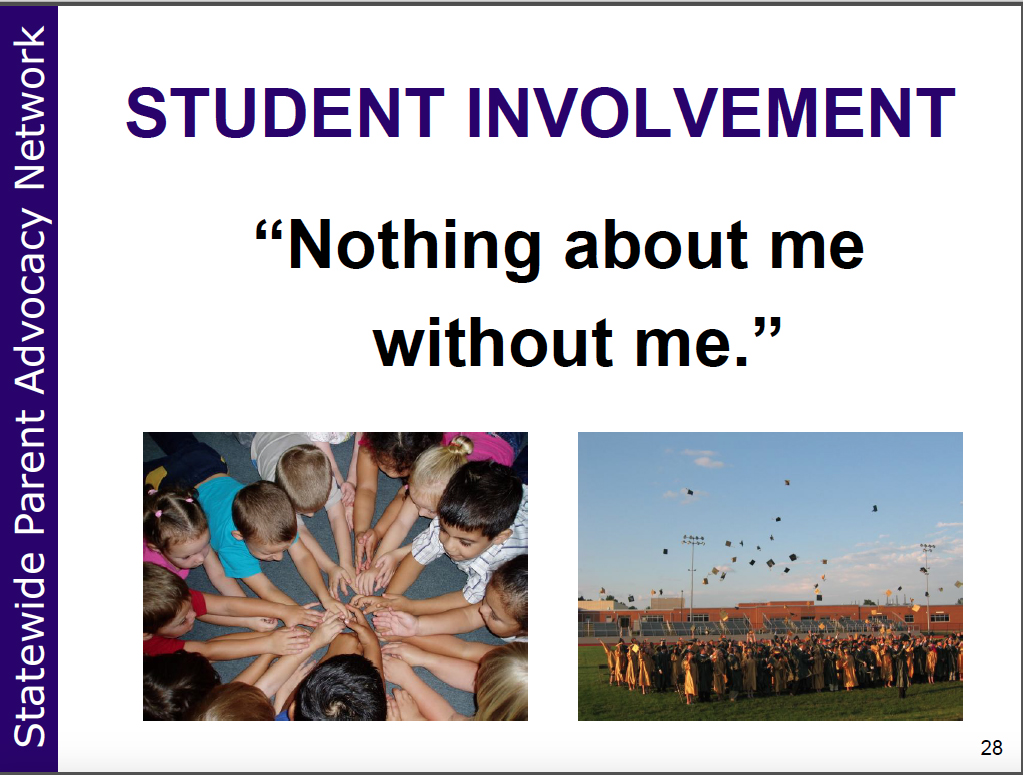 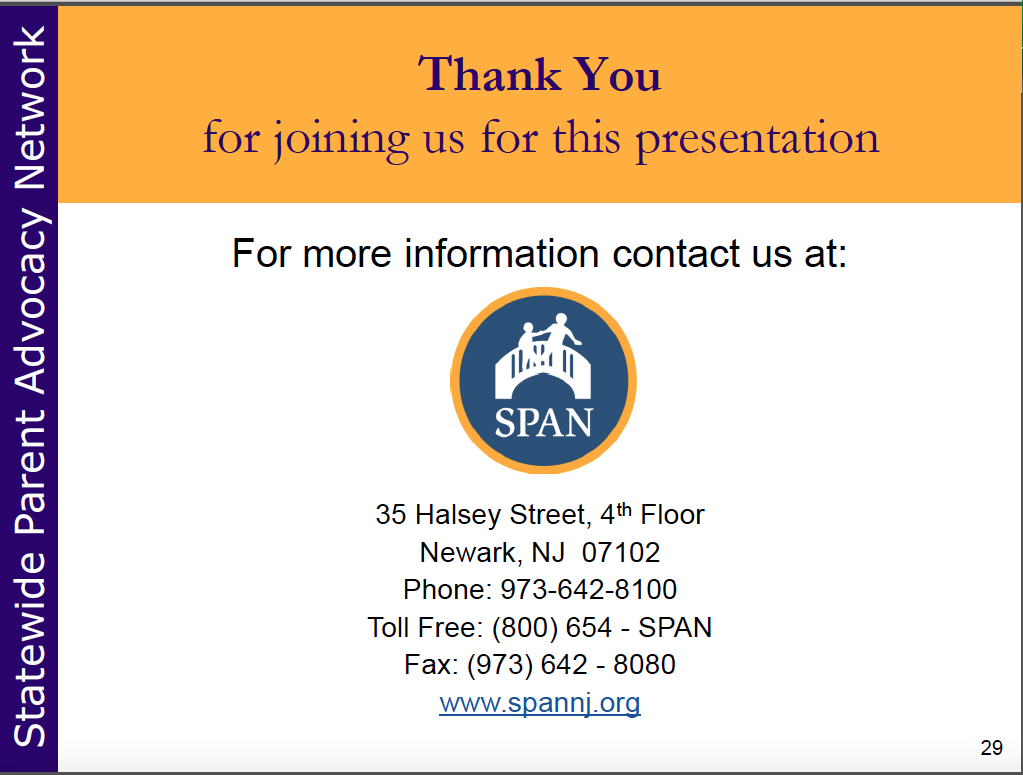